Kynõlamiseusust 11.08.2019.
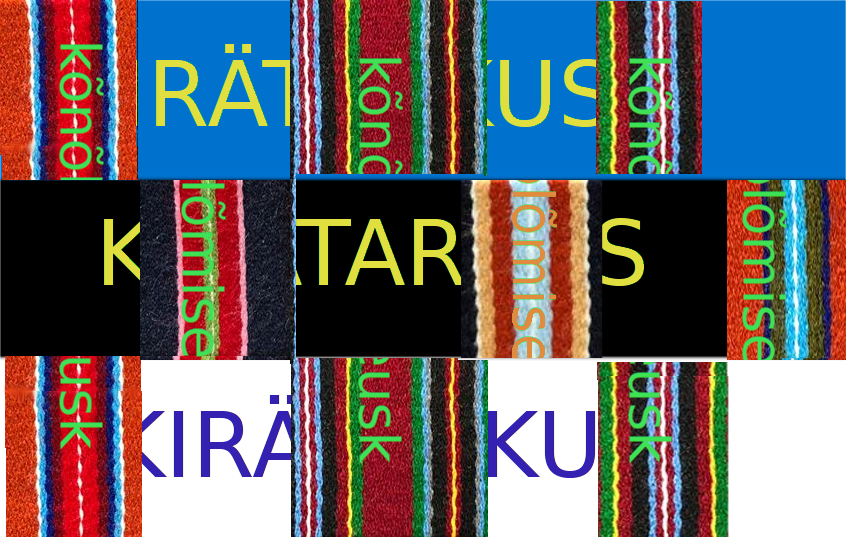 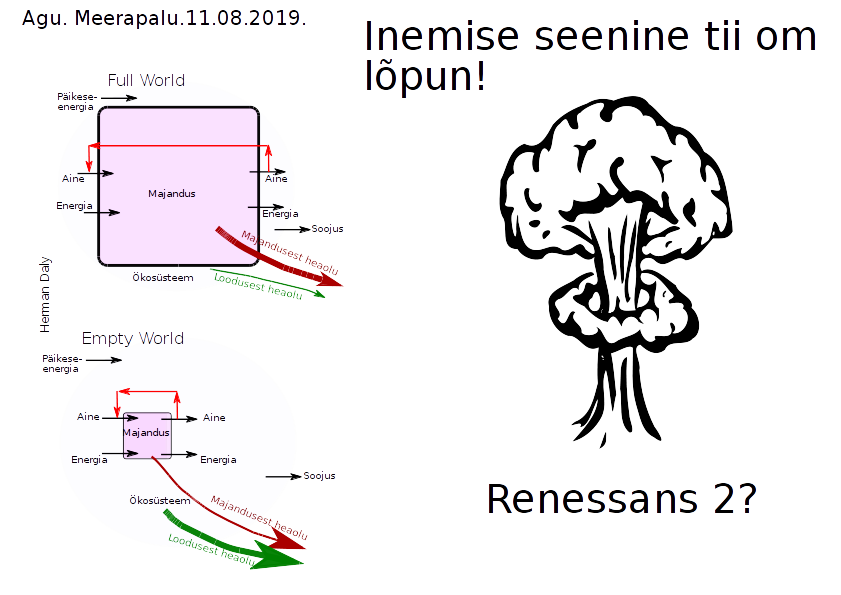 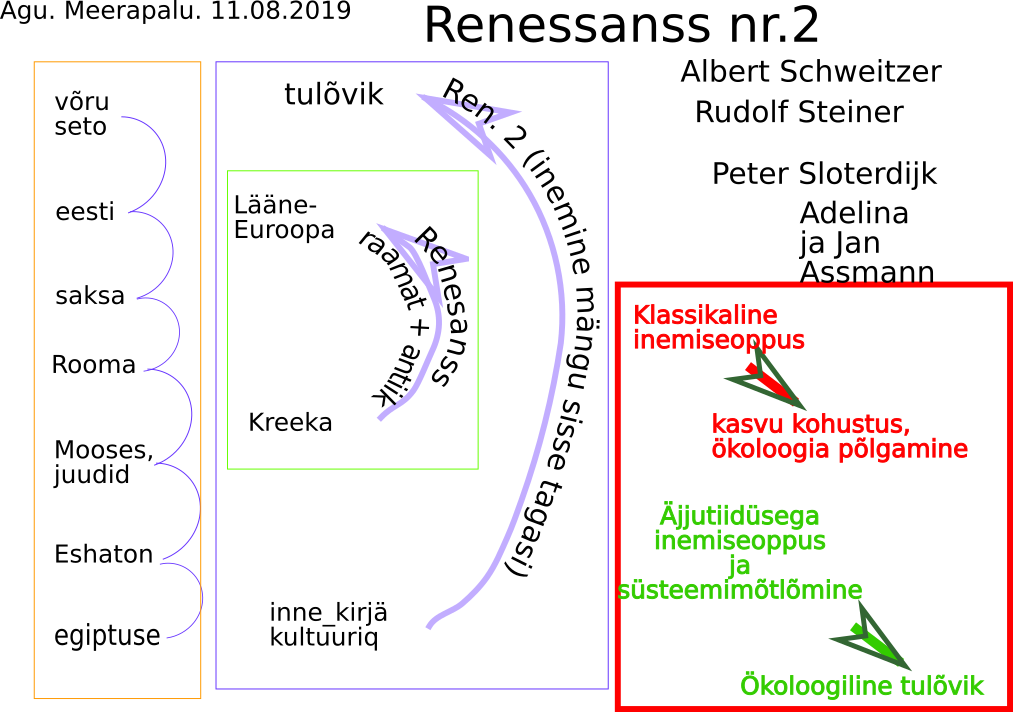 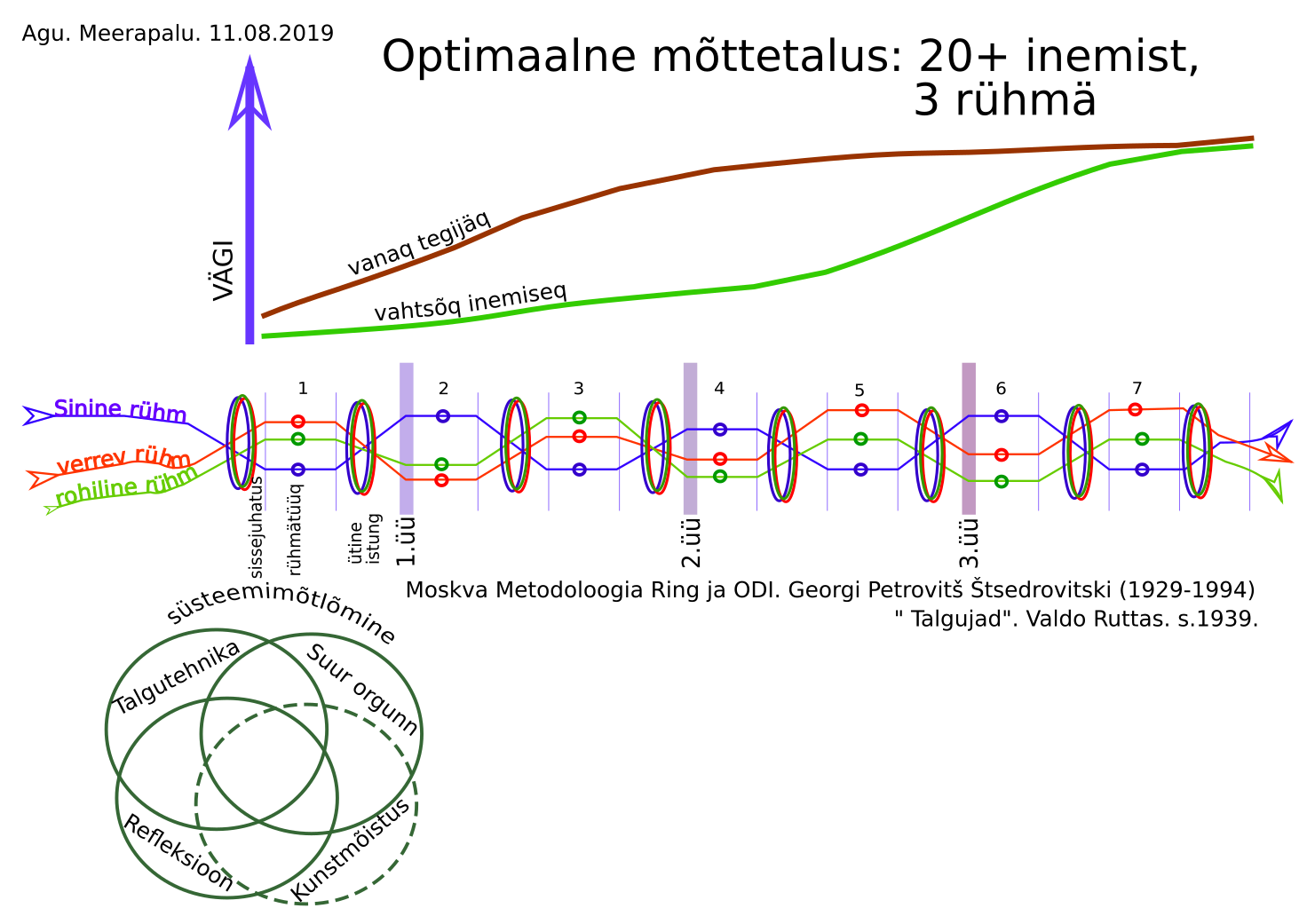 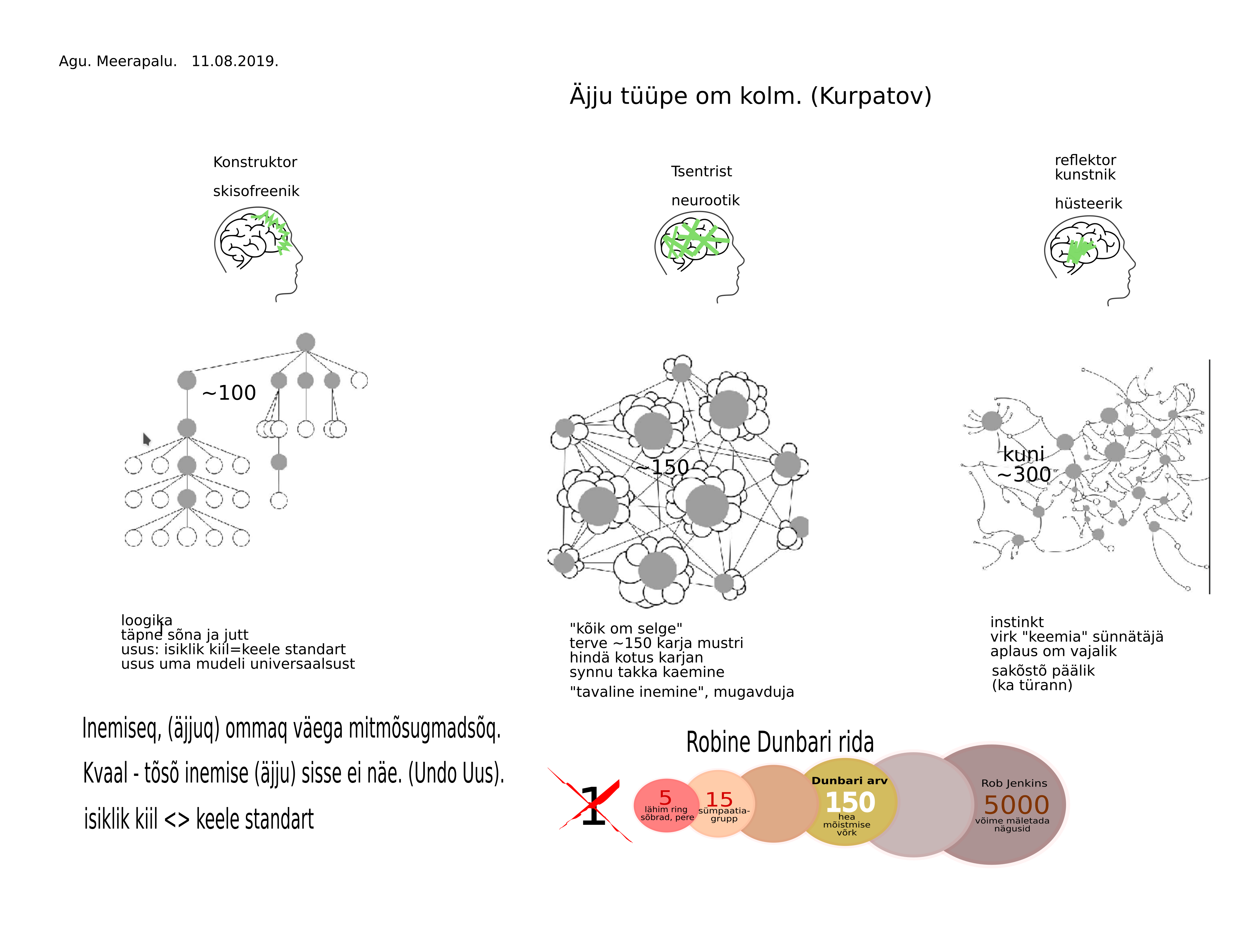 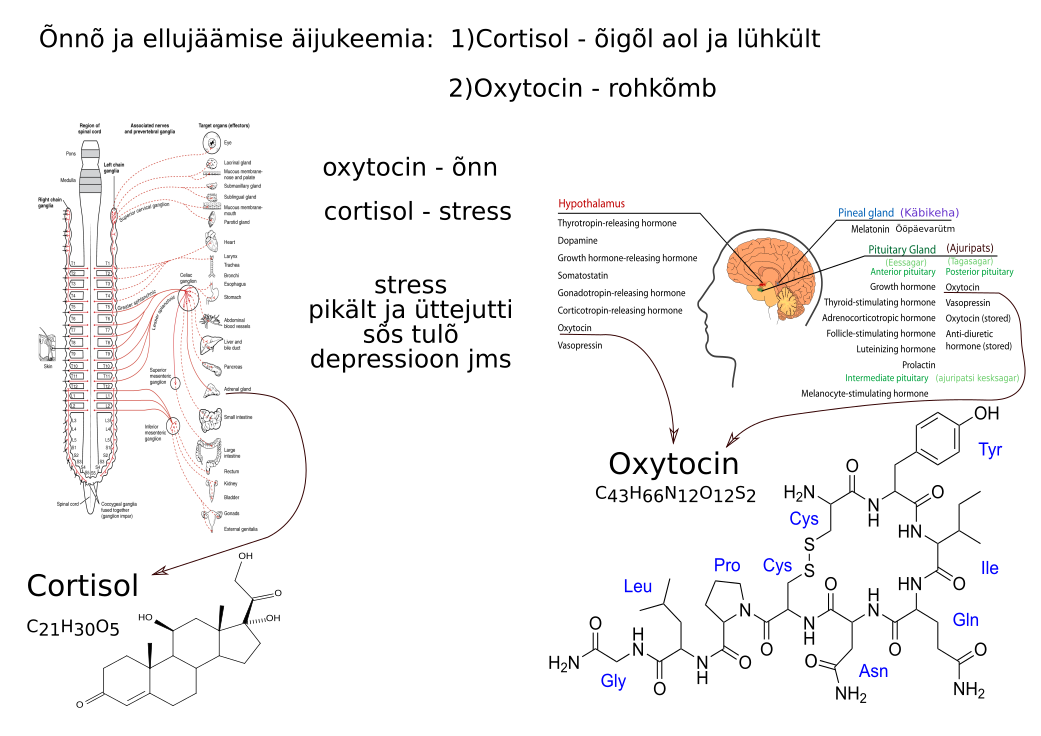 Äiju õnnõring
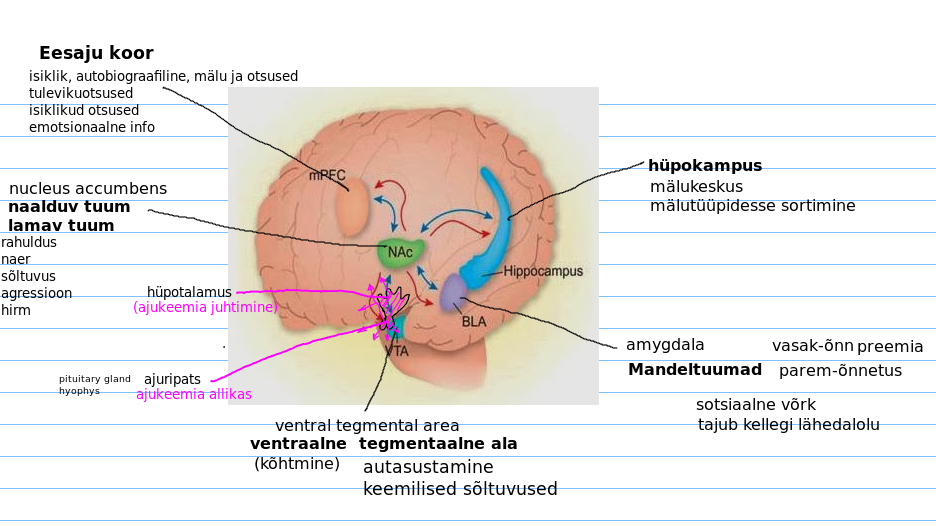